BG-RRP-2.019 ПОДПОМАГАНЕ НА ПАТЕНТНАТА ДЕЙНОСТ НА ЗВЕНАТА НА БАН
Инвестиция C2.I2 „Повишаване на иновационния капацитет на Българската академия на науките в сферата на зелените и цифровите технологии“
по Плана за възстановяване и устойчивост
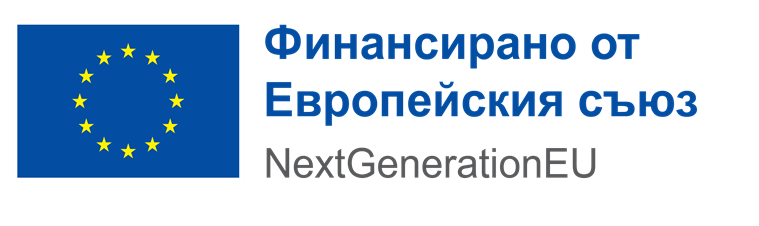 Обща цел на процедурата
Подпомагане на патентната дейност на звената на БАН за ефективна закрила на интелектуалната им собственост и ускоряване на технологичния трансфер
Общ размер на средствата по процедурата
Общият  размер на средствата по процедурата е 1 215 514 лв., от които:
1 080 614 лв. по Механизма за възстановяване и устойчивост
134 900 лв. национално финансиране за невъзстановим ДДС
Публичното финансиране не трябва да надвишава 100% от общия размер на допустимите разходи на проекта.
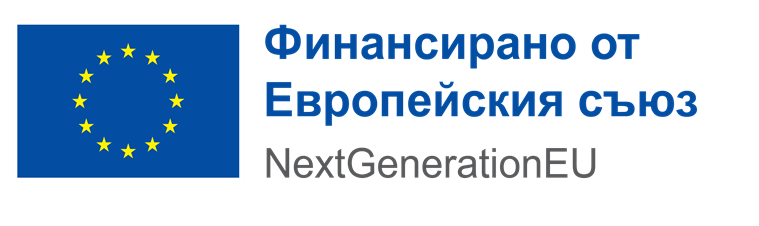 Минимален и масимален размер на средствата за индивидуален проект
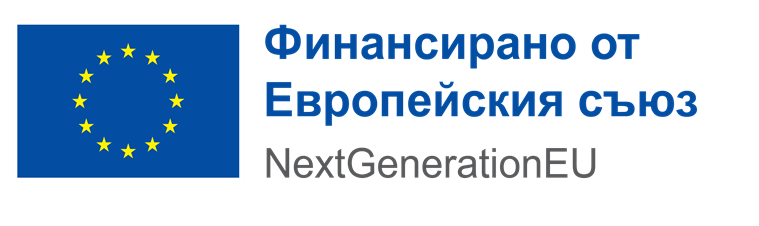 Срокове за кандидатстване
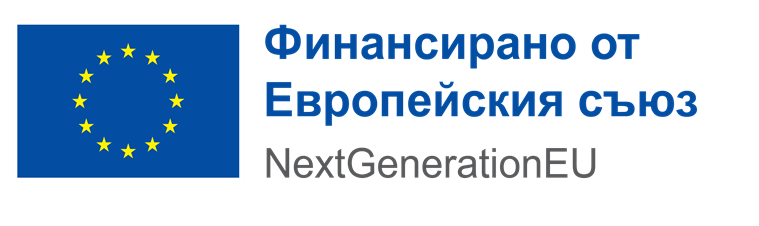 Допустими кандидати
Научни самостоятелни звена на БАН (научни или експертни звена) са допустими кандидати по процедурата. Кандидатът е отговорен за подготовката и подаването на проектното предложение през ЕС на МВУ и комуникацията със СНД по време на оценителния процес. Всеки кандидат може да подаде едно предложение в процедурата.
Максималният брой обекти на интелектуална собственост, които могат да се включат в едно  проектно предложение е 12, разпределени както следва:
до два патента в Европейското патентно ведомство или международни заявки по реда на Договора за патентно коопериране (PCT)
до пет патента  в Българското патентно ведомство 
до пет полезни модела.

Участието на партньори е допустимо по процедурата.
Звена на БАН, които с кандидата са участници в съвместно заявяване или съвместно притежание на патент за изобретение и/или полезен модел съгласно Договор за съвместно заявяване и/или съпритежание
В случаите на участие на партньори се представя партньорско споразумение
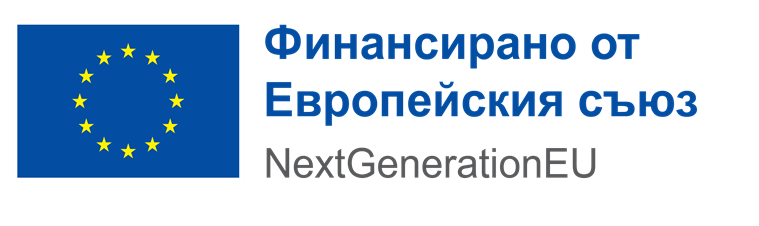 Област: Зелени технологии и ресурсна ефективност
Допустими дейности:
Условия за допустимост на дейностите по инвестицията
Дейности, които спазват принципа за „ненанасяне на значителни вреди“, представляващ хоризонтален принцип на МВУ съгласно чл. 5, пар. 2 от Регламент (ЕС) № 2021/241.
Дейности, които спазват принципите на допълняемост на финансирането от ЕС и недопускане на двойно финансиране.
Дейностите по настоящата процедура следва да съответстват на целите на Процедурата, т.е. да са насочени към подкрепа на патентната дейност на звената на БАН.

По процедурата ще бъдат подкрепени дейности по закрила на обекти на интелектуална собственост (патенти или полезни модели), за които има решение на Научния съвет и/или на директора на научното звено за подаване на заявка за патент или заявка за регистрация на полезен модел, съгл. чл. 7 от ПРАВИЛНИКА ЗА ЗАКРИЛА И УПРАВЛЕНИЕ НА ОБЕКТИТЕ НА ИНТЕЛЕКТУАЛНА СОБСТВЕНОСТ В БЪЛГАРСКАТА АКАДЕМИЯ НА НАУКИТЕ или съгласно действащите правила на научното звено свързани със закрилата на обектите на интелектуална собственост на звеното.
Допустими категории дейности:
8.2.1. Сключване на договор с представител по индустриална собственост; 
В обхвата на договора се включват минимум подготовка на описанието за проучване и анализ на резултатите от проучването, подготовката на описанието на патента/полезния модел, претенции, реферат и други приложими части от съдържанието на заявката, както и представителство пред съответното ведомство.
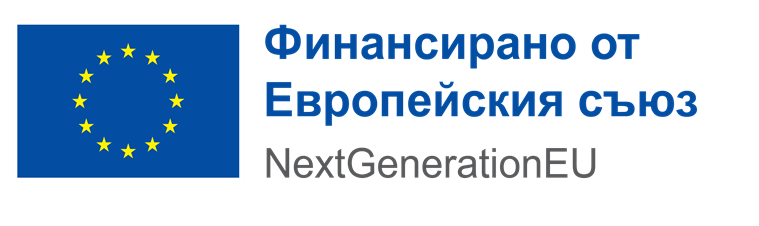 Допустими категории дейности:
8.2.2. Подаване на заявки и издаването на патенти и регистрацията на полезни модели;
Тези дейности включват:
 подаване на заявка за патент в съответствие с Глава 4 Производство в Патентното ведомство от ЗПРПМ;
подаване на международни заявки по Договора за патентно коопериране (РСТ) в съответствие с Глава 6 от ЗПРПМ.  Българското патентно ведомство действа като получаващо ведомство;
подаване на заявка за европейски патенти и европейски патенти с единно действие в съответствие с Глава 6а от ЗПРПМ.  Заявката се подава в Патентното ведомство на Република България, освен ако заявката ползва приоритет от по-ранна заявка, подадена във ведомството;
подаване на заявка за регистрация на полезен модел в Патентното ведомство на Република България съгласно Глава 7 Полезни модели от ЗПРПМ.
Допустими са паралелни заявки в условията на чл. 75б от Закона за патентите и регистрация на полезни модели (ЗПРПМ);
Допустими категории дейности:
8.2.3. Поддържане действието на патенти 
Тези дейности включват заплащане на съответните такси за поддържане действието на издадени патенти до 3 години считано от дата на подаване на заявката.   
Дейности по възстановяване на действието на патент/полезен модел (когато обектите са в период на заплащане на такси за поддръжка с глоба) са недопустими.
Дейностите по т. 8.2.1, 8.2.2 и 8.2.3 могат да са извършени в периода на допустимост на дейностите, съгласно Регламент (ЕС) 2021/241 на Европейския Парламент и на Съвета от 12 февруари 2021 година за създаване на Механизъм за възстановяване и устойчивост, т.е. започнали от 1 февруари 2020 г. нататък, като те са относими към обекти на закрила, които са описани в проектното предложение и са част от максималния брой обекти на интелектуална собственост, които могат да се включат в едно  проектно предложение.
Допустими категории дейности:
Дейности за организация и управление на проекта;
Дейности по информиране и публичност.
При всички мерки за информация, комуникация и публичност, предприети от краен получател, изрично се указва произходът на финансиране чрез поставяне на емблемата на ЕС в съответствие с посочените технически характеристики с упоменаване на „финансирано от Европейския съюз – NextGenerationEU“.
• включва на уеб-сайта си, при наличието на такъв, кратко описание на изпълняваната инвестиция, включително на неговите цели и резултати, като откроява финансовата подкрепа от Европейския съюз чрез инструмента СледващоПоколениеЕС;
• поставя минимум един плакат с информация за изпълняваната инвестиция (минимален размер А3), в който се споменава финансовата подкрепа от ЕС, на видно за обществеността място, напр. на входа на сградата, където се изпълнява инвестицията;
• Документите/публикациите, свързани с изпълнението на проекта , на крайния получател, под каквато и да е форма и в каквото и да е средство за осведомяване, в това число и интернет, трябва да съдържа следното заявление: 
“Този <документ/публикация> е създаден с финансовата подкрепа на Европейския съюз – СледващоПоколениеЕС. Цялата отговорност за съдържанието на документа се носи от <наименование на крайния получател> и при никакви обстоятелства не може да се приема, че този документ отразява официалното становище на Европейския съюз и <наименование на СНД>.“
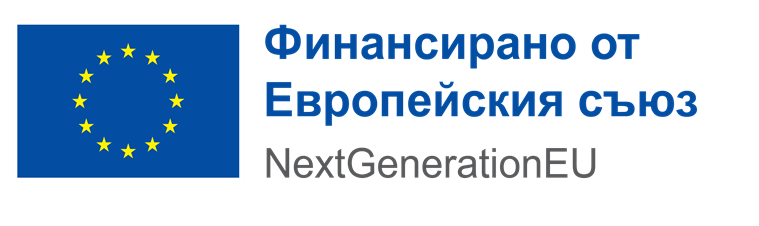 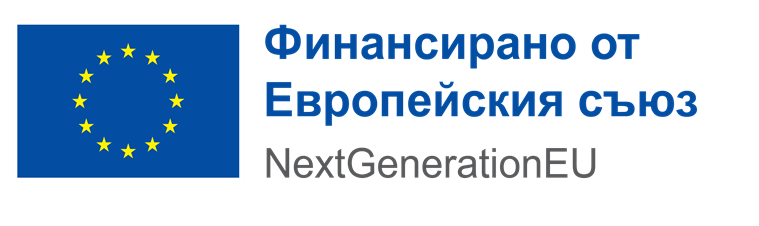 ДОПУСТИМИ КАТЕГОРИИ  РАЗХОДИ:
ПРЕКИ РАЗХОДИ
9.2.1. Разходи  за услуги
Разходите са за предоставяне на услуги от представител по индустриална собственост във връзка с подготовката и подаването на заявката за издаване на патент и заявката за регистрация на полезен модел, както и представителство пред съответното патентно ведомство.
 Услугата е допустим разход, ако е извършена от представител по индустриална собственост, вписан в регистъра на съответното ведомство и притежаващ съответното удостоверение. Кандидатът сключва договор с представителя по индустриална собственост след представяне на копие от сключената застраховка, съгласно чл. 106 от ЗПРПМ.
Полезни интернет  връзки
https://portal.bpo.bg/representative_aap
https://www.epo.org/en/applying/representatives?size=n_10_n&filters%5B0%5D%5Bfield%5D=activeflag&filters%5B0%5D%5Bvalues%5D%5B0%5D=Y&filters%5B0%5D%5Btype%5D=any&filters%5B1%5D%5Bfield%5D=country&filters%5B1%5D%5Bvalues%5D%5B0%5D=BG&filters%5B1%5D%5Btype%5D=any
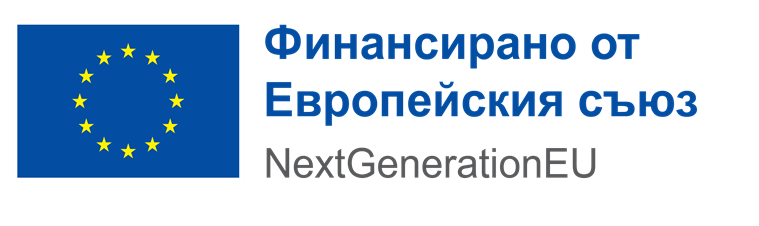 ДОПУСТИМИ КАТЕГОРИИ  РАЗХОДИ:
ПРЕКИ РАЗХОДИ
Максимално допустимите разходи по процедурата за услугите, предоставени от представител по индустриална собственост за една заявка са:
за подготовка на заявка за патент (с включени всички приложими компоненти на заявката) в Патентното ведомство по чл. 34 и чл. 35 от ЗПРПМ – 2 650.00 лв. без ДДС и 530.00 лв. за невъзстановим ДДС;  	
за подготовка на заявка за европейски патент или  европейски патент с единно действие, включваща патентно описание, претенции, формуляри за заявяване, както и други приложими части от съдържанието на заявката,  или международна заявка по реда на Договора за патентно коопериране (PCT)  – 6 200.00 лв. без ДДС и 1 240.00 лв. за невъзстановим ДДС;
за подготовка на заявка за регистриране на полезен модел (с включени всички приложими компоненти на заявката съгласно чл. 75 от ЗПРПМ) в Патентното ведомство – 1 550.00 лв. без ДДС и 310.00 лв. за невъзстановим ДДС;  
  В посочените максимално допустими разходи е включена и услуга по представителство пред съответното ведомство.
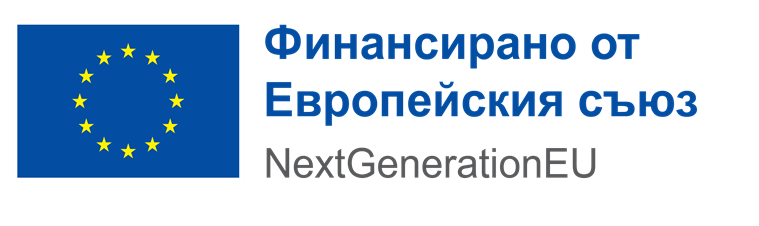 ДОПУСТИМИ КАТЕГОРИИ  РАЗХОДИ:
ПРЕКИ РАЗХОДИ
9.2.2. Разходи  за такси за заявяване и издаване на патент и/или регистрация на полезни модели
А) Такси за заявка за патент, подадена в  Патентното ведомство по чл. 34 и чл. 35 от ЗПРПМ
такса за предварително проучване за новост и изобретателска стъпка с доклад и становище;
такса за проучване за патентна чистота за територията на Република България;
такса за проучване за предшестващо състояние на техниката;
такси за заявяване на патент, публикация на заявката и експертиза: такса за заявяване, такса за проверка на формални изисквания, такса за предварителна експертиза и проверка за допустимост, такса за проучване и експертиза, такса за публикация на заявката;
такси за издаване и публикация на патент: такса за издаване на патент, за публикация в официалния бюлетин на описание, чертежи, претенции до 10 стр.; за публикация на независими претенции.
Стойността на държавните такси е определена съгласно действащата Тарифа за таксите на Патентно ведомство, приета от Министерския съвет.
Допустими са разходи за заплащане на „бързи“ услуги съгласно т. 3, 4, 9, 10, 14 и 17от Ценоразписа на Услугите, предоставяни от Патентно ведомство.
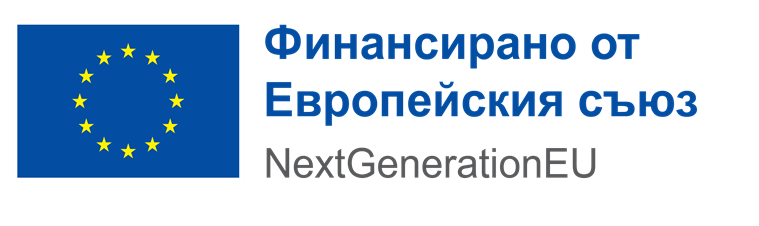 ДОПУСТИМИ КАТЕГОРИИ  РАЗХОДИ:
ПРЕКИ РАЗХОДИ

Б) Такси за европейски патент или европейски патент с единно действие
такси за подаване на заявка за патент в Европейското патентно ведомство (ЕПВ): такса за онлайн подаване на заявката (когато заявката ползва приоритет от по-ранна заявка, подадена в Патентното ведомството на Р България);  такса за проучване на европейска заявка; такса за посочване на територии за валидизация;  такса за експертиза;
такса за издаване на патент и публикация в Европейския патентен бюлетин;
преминаване на национална фаза;
извършване на кореспонденция по заявка за европейски патент съгласно Европейската патентна конвенция.
Полезни интернет  връзки
https://www.bpo.bg/bg/tarifi
https://fees.apps.epo.org/prod/ui/?lang=EN&page=1&currency=EUR
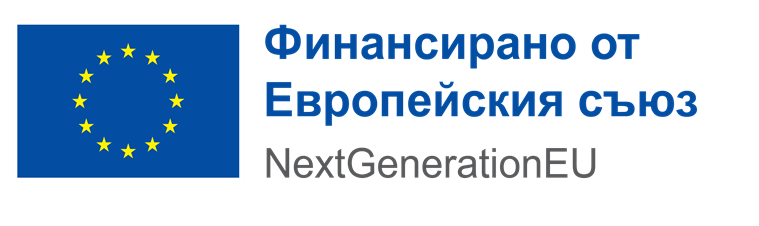 ДОПУСТИМИ КАТЕГОРИИ  РАЗХОДИ:
ПРЕКИ РАЗХОДИ
В) Такси за международни заявки за патент по реда на Договора за патентно коопериране (РСТ), вкл. за международни заявки за патент с посочване на Европейския съюз (евро-РСТ):
такса, дължима на Патентно ведомство като получаващо ведомство за препращане на документите до международното бюро на Световната организация по интелектуална собственост (СОИС);
такси за заявяване
такси за международно проучване с международен проучвателен орган Европейското патентно ведомство
такса за проучване, предхождащо експертизата: 
такса за обработка на документите.
Г) Такси за регистрация на полезен модел, подадени в Патентното ведомство на Република България
такси за заявяване на регистрация на полезен модел;
такси за издаване и публикация на полезен модел;
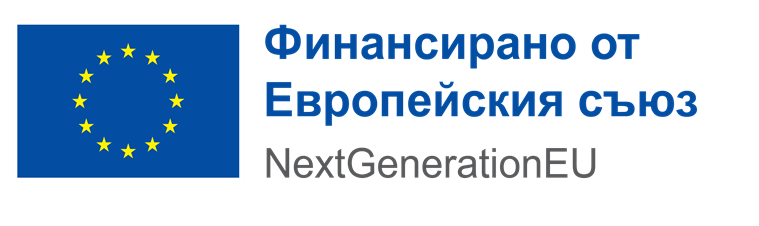 ДОПУСТИМИ КАТЕГОРИИ  РАЗХОДИ:
ПРЕКИ РАЗХОДИ
    9.2.3. Разходи за поддръжка на патенти
За всички патенти са допустими  разходи за поддържка на действието им до 3 години. За европейски патент и за преминалите в национална фаза за подадените по реда на Договора за патентно коопериране  (РСТ) са допустими разходи за поддържане до 3 години и признаване на патента в до 4 различни страни на Европейския съюз и Европейско икономическо пространство.

ВАЖНО!
При оттегляне на заявка за патент/полезен модел разходите за подготовка и подаване на съответната заявка не се възстановяват на кандидата. При вече предоставена подкрепа на заявка за патент/полезен модел, която впоследствие е оттеглена, кандидатът връща получената сума.
 Кандидатът се задължава при подаване на заявка в Патентното ведомство да представи необходимите декларации и документи за заплащане на таксите за патент и/или полезен модел в намален размер, съгласно чл. 5, ал. 1 от ЗПРПМ. Кандидатът се задължава при подаване на заявка в Европейското патентно ведомство да проучи добросъвестно всички условия и да предприеме подходящи действия, в случаите когато е допустимо намаление на дължимите такси в производството.
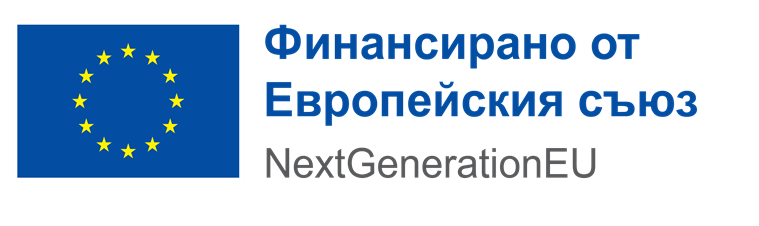 ДОПУСТИМИ КАТЕГОРИИ  РАЗХОДИ:
В случаите при прекратяване на производството по заявката от страна на Патентното ведомство/Европейското патентно ведомство, както и при обявяване на патента за недействителен, Крайният получател дължи възстановяване на получените средства.
Разходи от посочените по-горе категории допустими разходи за дейностите по т. 8.2.1, 8.2.2 и 8.2.3, извършени в периода на допустимост на дейностите, съгласно Регламент (ЕС) 2021/241 на Европейския Парламент и на Съвета от 12 февруари 2021 година за създаване на Механизъм за възстановяване и устойчивост, т.е. започнали от 1 февруари 2020 г. нататък, ще бъдат възстановени след представяне от кандидата на съответните документи. ВАЖНО: Включването на тези разходи е допустимо за до 50% от обектите за закрила, описани в проектното предложение и трябва  да са заложени в бюджета на проекта. 
Кандидатът представя с последния финансов отчет и искане за плащане справка за статута на всяка финансирана заявка и/или издаден патент и/или регистриран полезен модел в уверение за допустимост на разходите, т.е. направени са за заявки, чието производство не е прекратено и/или за действащи патенти/полезни модели. В случаите на издадени патенти или регистрирани полезни модели е необходимо да се представи информация за защитен номер и наименование на патента/полезния модел. Допустими са само разходи за възстановяване на действащи патенти/полезни модели.
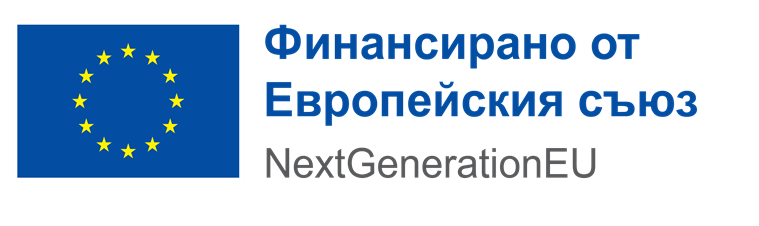 ДОПУСТИМИ КАТЕГОРИИ  РАЗХОДИ:
В случаите на подадени заявки за патенти или регистрация на полезни модели, които са  в производство, да се представи информация за номер на заявка, дата на заявката, заявител/и, наименование на патента/полезния модел, да се приложи формуляра на заявката, реферата, както и публикацията в официалния бюлетин на съответното ведомство, ако е налична.
Необходимо е също да се представи копие/препис-извлечение от протокол на научния съвет и/или заповед/решение на директора на звеното, от които да е видно решението за подаване на заявка за патент/полезен модел  и източника на средствата, необходими за подготовката, подаването и поддържането на заявката, ползването на услуги или не на представител по индустриална собственост.
За заявки или издадени патенти и/или регистрирани полезни модели, за които е предоставена лицензия на трета страна (лицензополучател) няма да се предоставя подкрепа по процедурата.  Проверката се извършва служебно от СНД в регистрите на съответното ведомство или специализирани международни бази данни на обектите на интелектуална собственост.
 Финансират се само допустими разходи,  посочени в настоящите Условия за кандидатстване.
НЕПРЕКИ РАЗХОДИ
В рамките на настоящата процедура непреки разходи не са допустим разход.
ИНДИКАТОРИ
За процедурата: 
Специфични индикатори за резултат, които  следа да бъдат постигнати към месец май, 2026 г. с настоящата процедура са, както следва:
Брой обекти на интелектуална собственост, чиято закрила е получила подкрепа  по процедурата – 60.

Всеки кандидат задължително задава стойност по-голяма от нула на индикатора по т. 5.3, приложима за проектното му предложение. Тази стойност съответства на броя обекти на интелектуална собственост, за чиято закрила се иска подкрепа по процедурата.
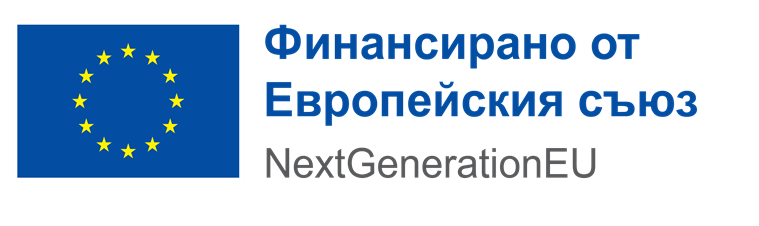 МЕТОДИКА ЗА ОЦЕНЯВАНЕ НА ПРОЕКТНИ ПРЕДЛОЖЕНИЯ
I.	Критерии за оценка на административно съответствие и допустимост
1. Критерии за административното съответствие на предложенията за изпълнение на инвестиция
2. Критерии за допустимост на кандидатите
3. Критерии за оценка на допустимостта на предложените дейности
4. Критерии за допустимост на разходите
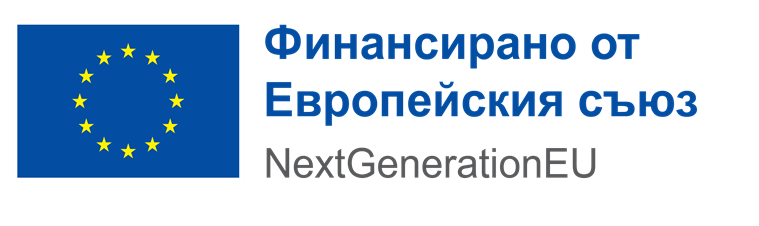 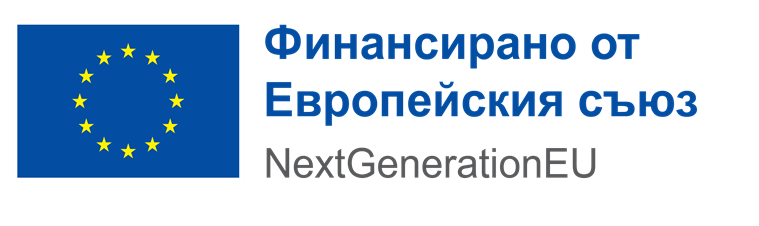 МЕТОДИКА ЗА ОЦЕНЯВАНЕ НА ПРОЕКТНИ ПРЕДЛОЖЕНИЯ
II.	Критерии за техническа и финансова оценка за проекти
За целта на настоящата методика, обектът на закрила включва както тези обекти на индустриална собственост, за които предстои да бъде подадена заявка за закрила, така и в случай, че кандидатът е заявил за финансиране и дейности, съгласно т.8.2.3. от Условията за кандидатстване.
Критерий 1: Съответствие  на изследователските и иновационните цели на проектното предложение - степен, до която те съответстват на тематичните приоритети и подтеми, описани в раздел 4 на Условията за кандидатстване):
В случай че всеки един от обектите за закрила, включени в  проектното предложение отговаря на критерия, се присъждат 40 точки.
В случай че с проектното предложение се кандидатства за закрила на повече от един обект и поне 50% от тях  отговарят на критерия, се присъждат  30 точки.  
В случай че с проектното предложение се кандидатства за закрила на повече от един обект и поне 30% от тях отговарят на критерия, се  присъждат 20 точки.  
В случай че с проектното предложение се кандидатства за закрила на повече от един обект  и когато под 30% от тях отговарят на критерия, се присъждат 0 точки.
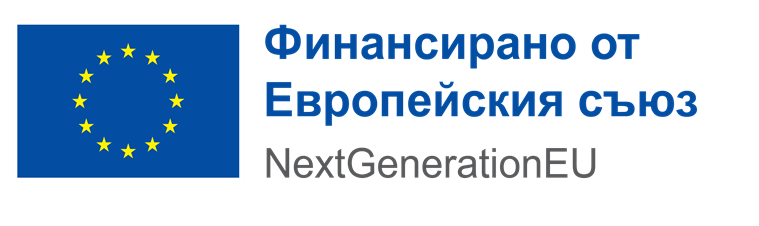 МЕТОДИКА ЗА ОЦЕНЯВАНЕ НА ПРОЕКТНИ ПРЕДЛОЖЕНИЯ
II.	Критерии за техническа и финансова оценка за проекти
Критерий 2: Принос на проекта към научното, социално и икономическо въздействие
В случай че всеки един от обектите за закрила, включени в  проектното предложение отговаря на изискванията на критерия, се присъждат 30 точки.
В случай че с проектното предложение се кандидатства за закрила на повече от един обект и поне 50% от тях отговарят на изискванията на критерия., се присъждат 20 точки.  
В случай че с проектното предложение се кандидатства за закрила на повече от един обект и поне 30% от тях отговарят на изискванията на критерия,  се присъждат 10 точки.  
В случай че с проектното предложение се кандидатства за закрила на повече от един обект и когато под 30% от тях отговарят на изискванията на критерия, се присъждат 0 точки.
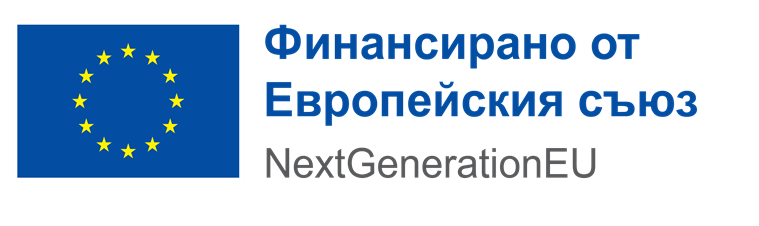 МЕТОДИКА ЗА ОЦЕНЯВАНЕ НА ПРОЕКТНИ ПРЕДЛОЖЕНИЯ
II.	Критерии за техническа и финансова оценка за проекти
Критерий 3:	Капацитет на научната/ите организация/и (водеща и партньорски, ако е приложимо) за изпълнение на проектното предложение.
-	Предоставена/и лицензия/и или внедрена/и разработка/и – присъждат се 30 точки.
-	В случай че в проектното предложение не е посочена/и  лицензия/и или внедрена/и разработка/и  се оценява броят издадени и/или заявки за  патенти и/или полезни модели, както следва:
•	за 5 и повече броя се присъждат  – 20 точки. 
•	за 2 до 4 броя – се присъждат  10 точки.
•	за  1 бр. – 5 точки.
•	без обекти – 0 точки.
II.	Критерии за техническа и финансова оценка за проекти
Критерий 3:	Капацитет на научната/ите организация/и (водеща и партньорски, ако е приложимо) за изпълнение на проектното предложение.
-	Предоставена/и лицензия/и или внедрена/и разработка/и – присъждат се 30 точки.
-	В случай че в проектното предложение не е посочена/и  лицензия/и или внедрена/и разработка/и  се оценява броят издадени и/или заявки за  патенти и/или полезни модели, както следва:
•	за 5 и повече броя се присъждат  – 20 точки. 
•	за 2 до 4 броя – се присъждат  10 точки.
•	за  1 бр. – 5 точки.
•	без обекти – 0 точки.
Ако кандидатът не е посочил в проектното си предложение цялата или част от информацията, необходима за оценката, или информацията не може да бъде потвърдена чрез справка в публичните регистри на съответното патентно ведомство,  съответният обект не се включва в  оценката.
Внедрена/и разработка/и се отчита, ако е представена референция от предприятието внедрило разработката или друг подкрепящ документ.
В оценяването по този критерий се разглеждат само обекти, които са притежание на организацията/ите кандидат и/или партньор/и, ако предложението е в партньорство.
Приложения към момента на кандидатстване
Формуляр за кандидатстване (е-Формуляр в ИС на МВУ)
Формуляр обр. 1 за самооценка относно съблюдаване на принципа за ненанасяне на значителни вреди от проекти.
Приложение 1: Декларация при кандидатстване на кандидата
Приложение 2: Декларация по т. т. 19, 21, 28 и 29 от Рамка за държавна помощ за научни изследвания, развитие и иновации, подписана, сканирана и прикачена в ИС на МВУ на кандидата
Описание на проектното предложение
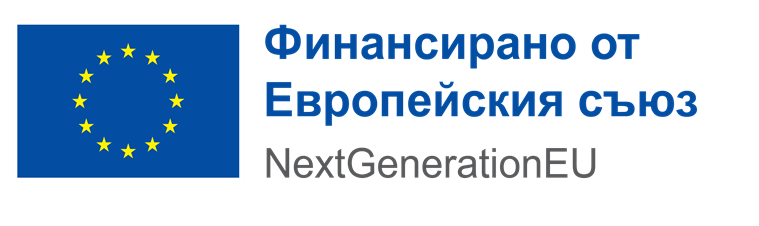 БЛАГОДАРЯ ЗА ВНИМАНИЕТО
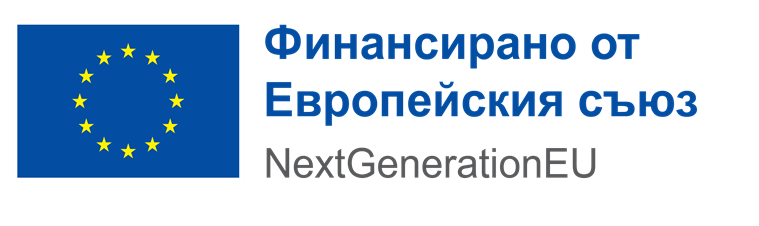